ГБОУ Школа № 1352
Химическая мнемоника
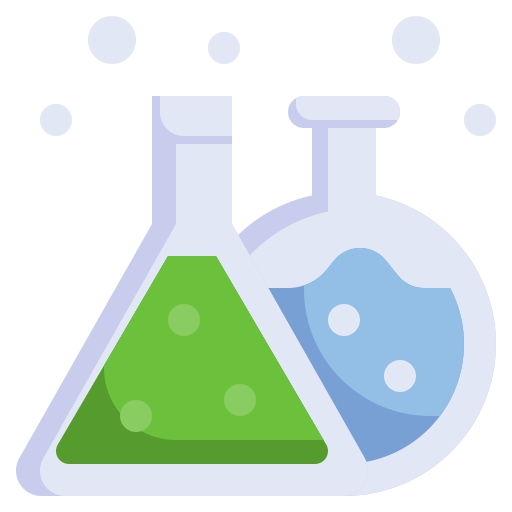 Мастер-класс
Учитель химии 
Политова Светлана Викторовна
Цель занятия
Изучение особенностей памяти
Обучающая:
повышение мотивации к учению, выявление и оценка степени овладения системой знаний и комплексом общеучебных навыков и умений, готовности учащихся успешно применять полученные знания на практике в сходных и несходных ситуациях
Развивающая
развитие памяти на основе различных приемов запоминания на примере химического материала, развитие логического мышления, самостоятельности и способности к рефлексии
Воспитывающая
способствовать развитию интеллектуальных ресурсов личности; воспитание положительной мотивации учения, правильной самооценки и чувства ответственности, умения общаться в коллективе.
Химия
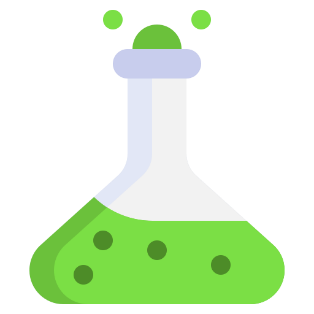 Самая необычная, самая интересная наука на свете.
Она полна разных тайн и чудес.
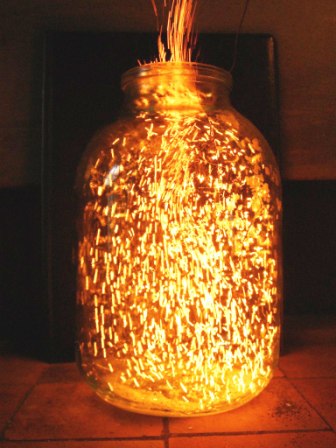 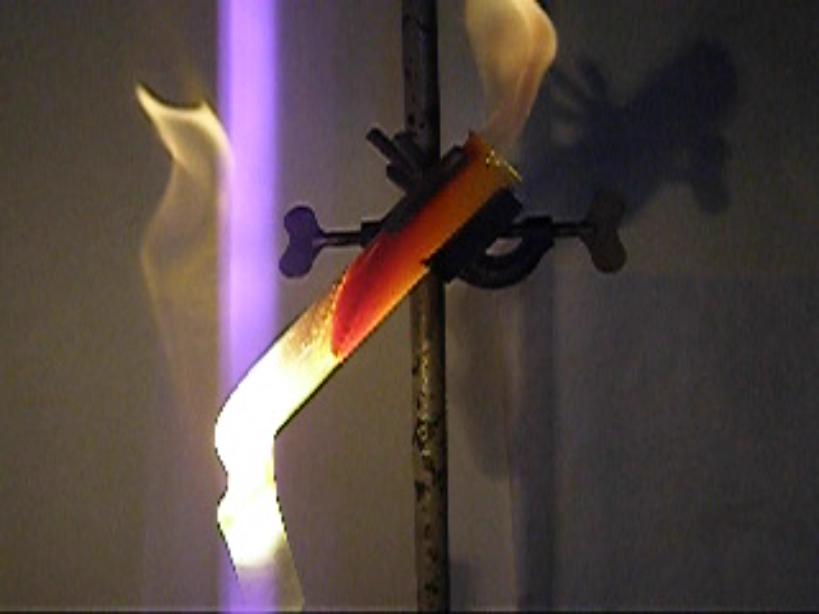 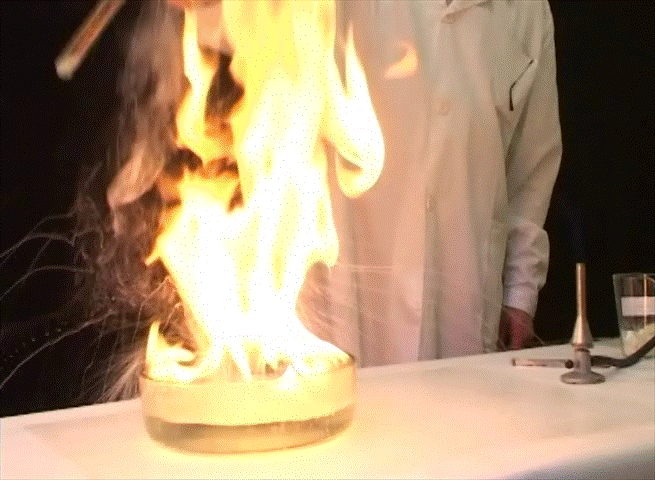 Люди, знающие химию- настоящие волшебники
Отгадаем любой, задуманный Вами химический элемент. Для этого порядковый номер этого элемента удвойте, к произведению прибавьте 5 и сумму умножьте на 5.
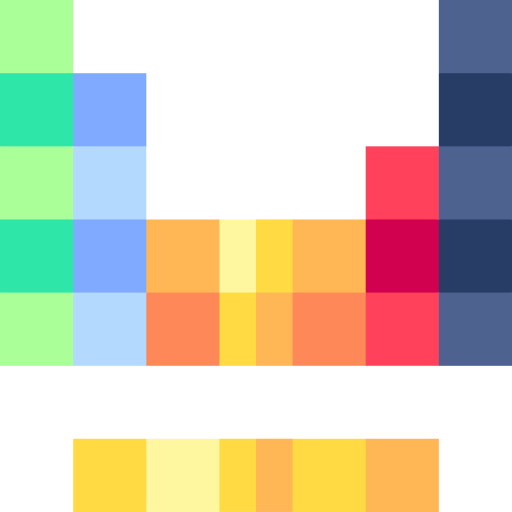 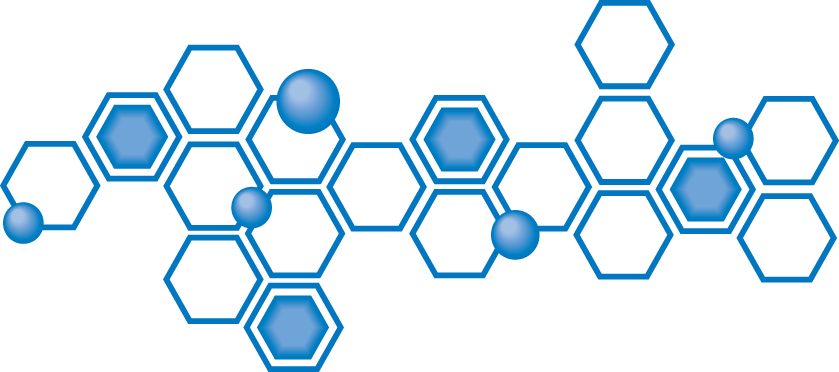 Одно из важных 
свойств
Невозможна нормальная жизнь человека.
Название зашифровано
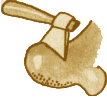 Что произойдет, не будь у нас памяти?
«Зарубить на носу»
«Памятная дощечка, бирка для записей»
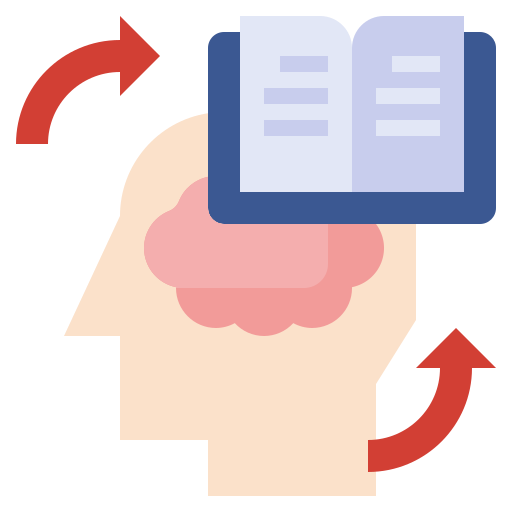 Модель памяти
Кратковременная память
Краткое сохранение информации 
   – от нескольких секунд до нескольких минут. 
   В ней может храниться ограниченное количество информации, в среднем условно равное семи.
7
Магическое число
В жизни древних считалось магическим и счастливым
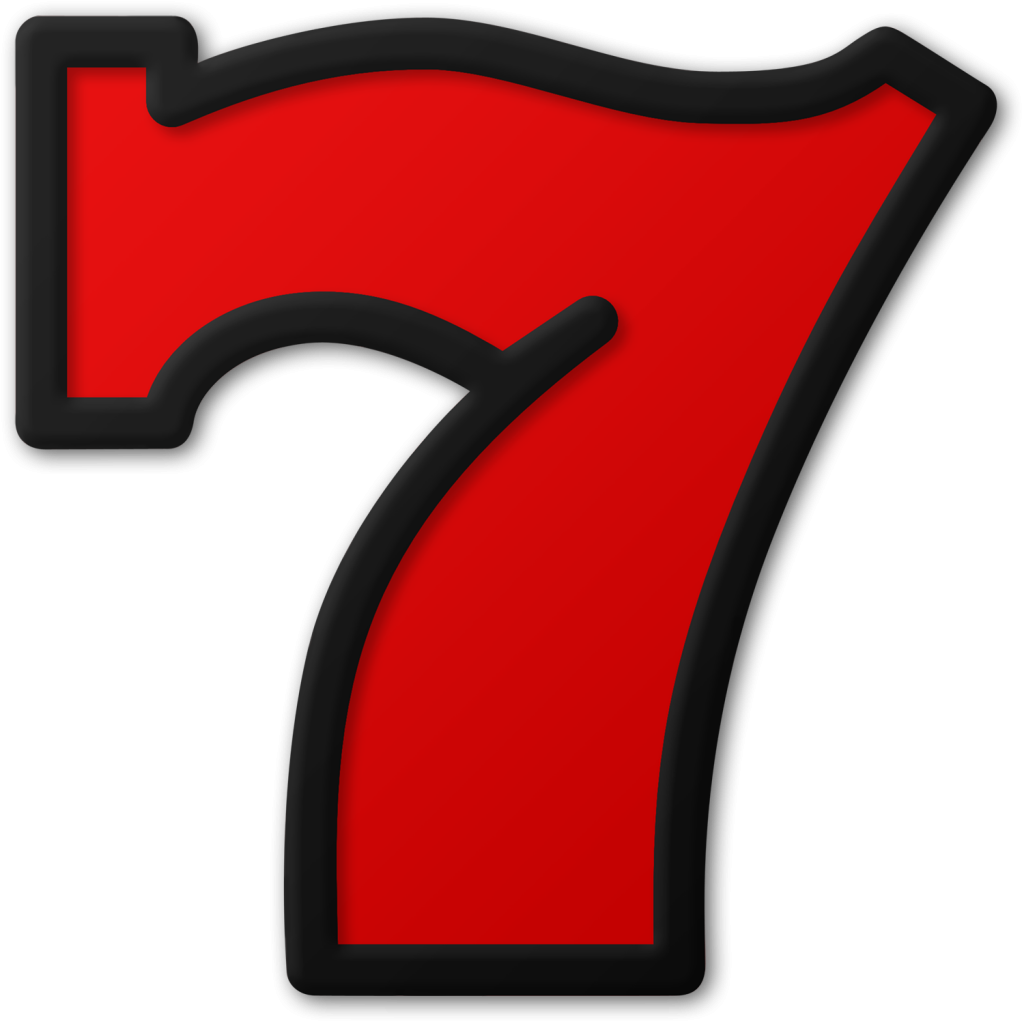 Как почитали семерку?
Цифра семь встречается во многих русских пословицах и поговорках
Цифра семь встречается и во многих русских пословицах и поговорках.
Семь раз отмерь – один раз…
Семь бед – один …
Семеро одного не …
Семь пятниц на …
Семь пядей во …
Седьмая вода на…
7
Показатель прочности запоминания
Сравним уровни воспроизведения
Тест на узнавание
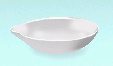 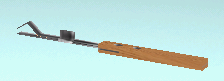 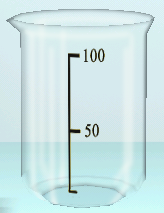 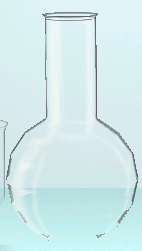 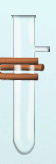 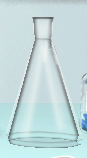 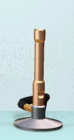 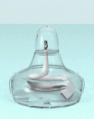 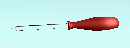 Тест на воспоминание
Знакомство состоялось
Теперь давайте проверим, 
насколько удачно.
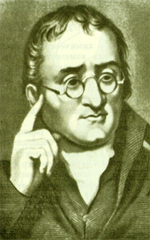 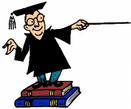 Его зовут…
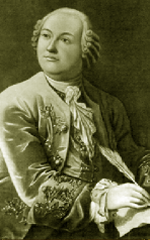 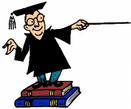 А это…
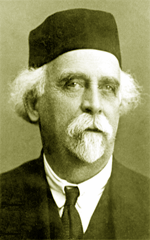 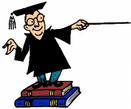 Кто это…
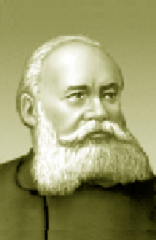 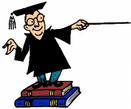 Его зовут…
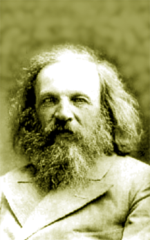 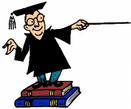 А это…
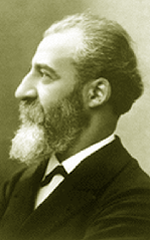 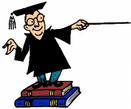 И его зовут…
Проверь
себя!
Классификации памяти
Словесно-логическая выражается
Благодаря этому человек способен запоминать логику какого-нибудь доказательства, смысл читаемого текста, смысл событий. Без активного мышления память будет механической.
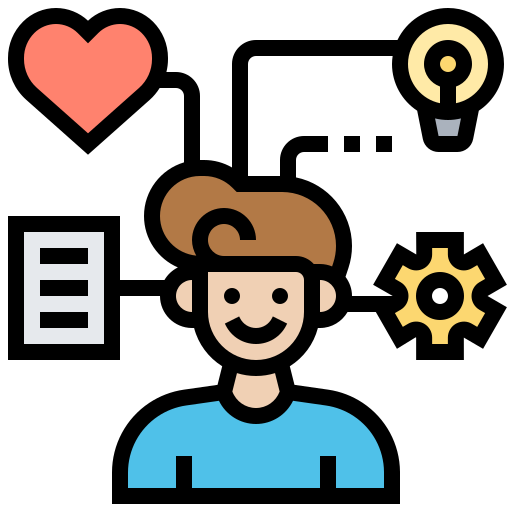 Тест «Логическая или механическая память»
Прочитайте пары слов на слайде.
Нагревание ─ температура
Кальций ─ зубы
Уголь ─ топливо
Пробирка ─ реакция
Колба ─ стекло
Вода ─ растворитель
По первым словам в паре допишите вторые слова
Нагревание ─ …
Кальций ─…
Уголь ─…
Пробирка ─…
Колба ─…
Вода ─…
Проверьте себя!
Нагревание ─ температура
Кальций ─ зубы
Уголь ─ топливо
Пробирка ─ реакция
Колба ─ стекло
Вода ─ растворитель
Тест «Логическая или механическая память»
Прочитайте пары слов на слайде.
Молекула ─ апельсин
Сера ─ мяч 
Хлор ─ утюг 
Бром ─ скрипка
Связь ─ яблоко
Этилен ─ лед
По первым словам в паре допишите вторые слова
Молекула ─…
Сера ─…
Хлор ─…
Бром ─…
Связь ─…
Этилен ─…
Проверьте себя!
Молекула ─ апельсин
Сера ─ мяч 
Хлор ─ утюг 
Бром ─ скрипка
Связь ─ яблоко
Этилен ─ лед
Выводы
Количество правильных ответов на узнавание больше, чем на воспроизведение, и на выполнение первого теста было затрачено меньше усилий.
Курсы повышения квалификации для Вашей памяти
Метод Римской комнаты
Тренировка
Сначала разместим предметы, затем соберем их
1. Перед Вашим подъездом кто-то припарковал пробирку.
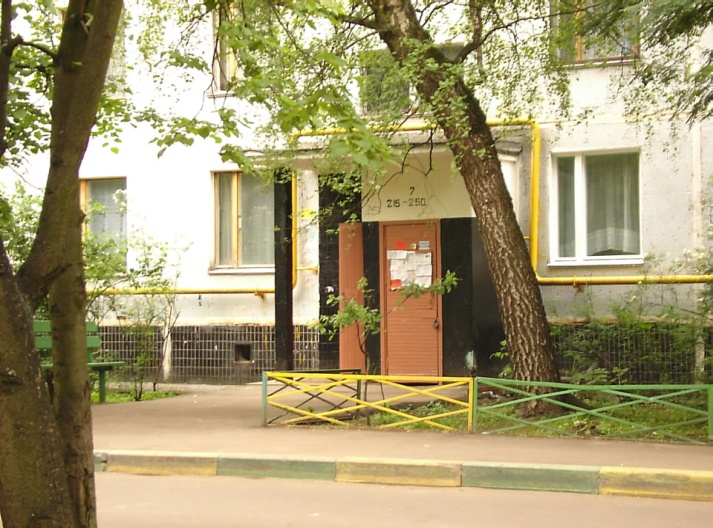 2. Как только вы ступили на пешеходный переход, загорелся галоген, освещающий дорогу.
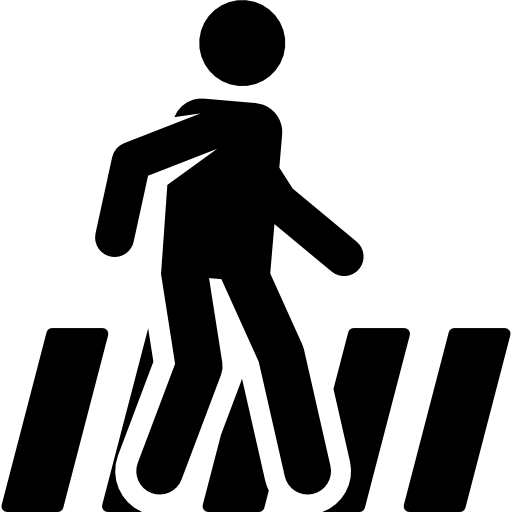 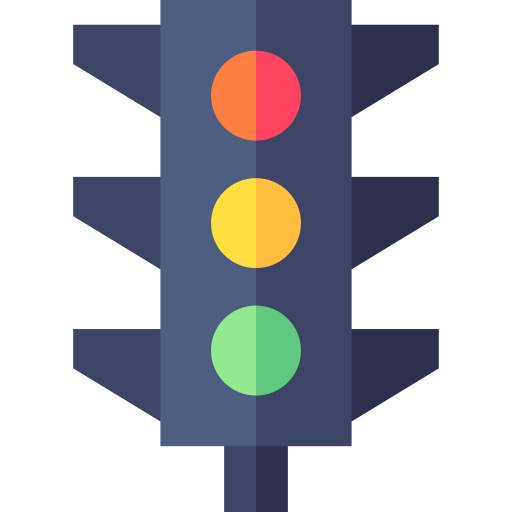 3. На автобусной остановке продают нефть.
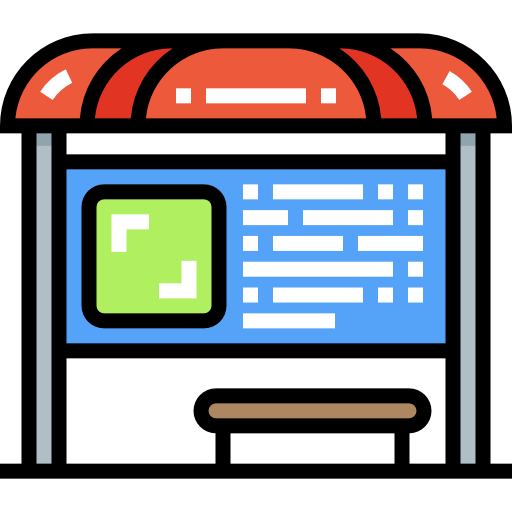 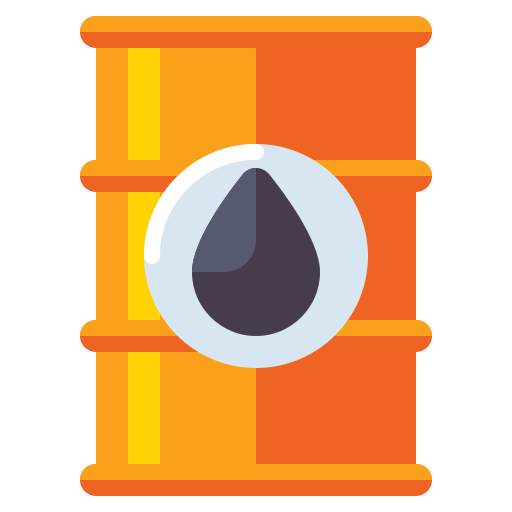 4. Кондуктор пишет кислотой что-то на Вашем билете.
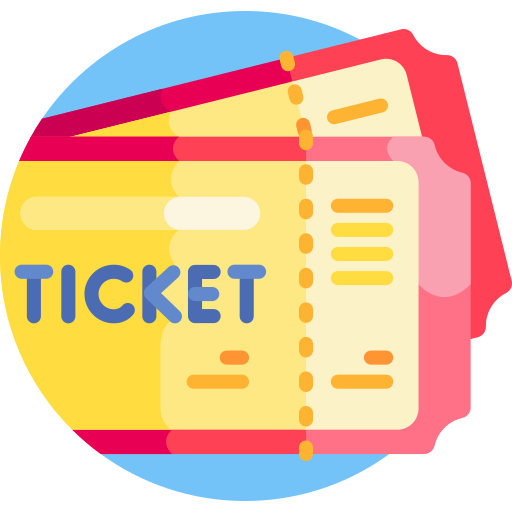 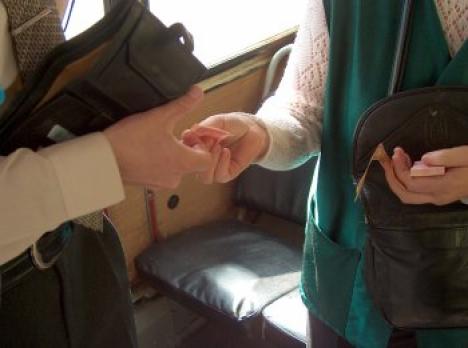 5. В подземном переходе стоит керосин.
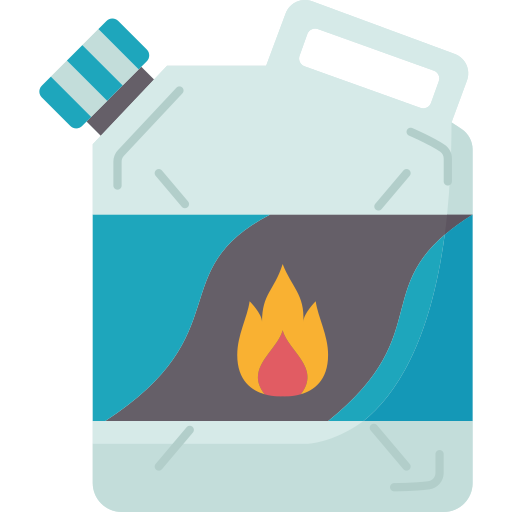 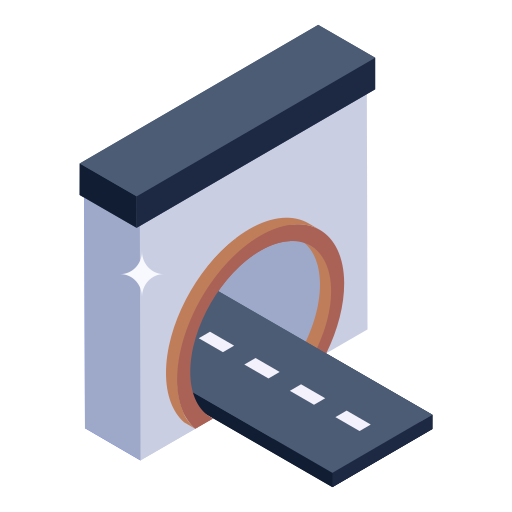 6. На турникете сидит и внимательно следит за всеми входящими людьми спиртовка.
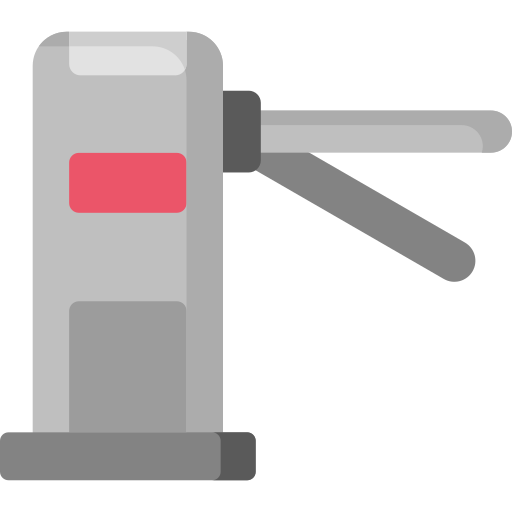 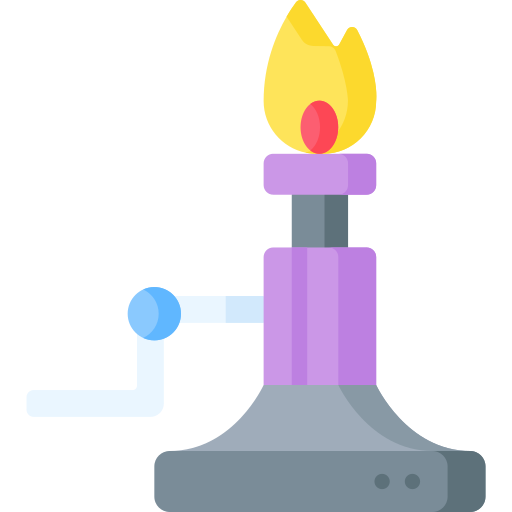 7. На станции крутят обручи белки.
8. На заборе сидят гибриды и кричат: «Пиастры, пиастры».
9. На месте вывески учреждения висит большой белый осмий.
Процедура выдвижения строго закрыта
Распределение нобелевских лауреатов в странах мира:
США
-267
Италия - 15
Великобритания
 - 99
Нидерланды — 15, Дания — 13, Австрия —11, Япония — 10, Канада — 10. Список из 47 стран замыкают Санта-Лючия, Тибет и Югославия — по 1.
Россия - 17
Германия - 77
Швеция - 30
Франция - 50
Число нобелевских лауреатов
Правило Хунда
Ты приглядись, решив присесть,К местам трамвайного вагона:Когда ряды пустые есть,Подсаживаться нет резона.
Приемы развития памяти стары, но…
Люди будут Вас любить и Вам улыбаться при встрече, потому что Вы без особого труда будете вспоминать, кого как зовут. 
А для человека нет прекраснее звука, чем звук его имени.
Все, что Вам остается сделать, научившись развивать память, это развить и воображение для того, чтобы…
Найти применение развитой памяти.